November 2011
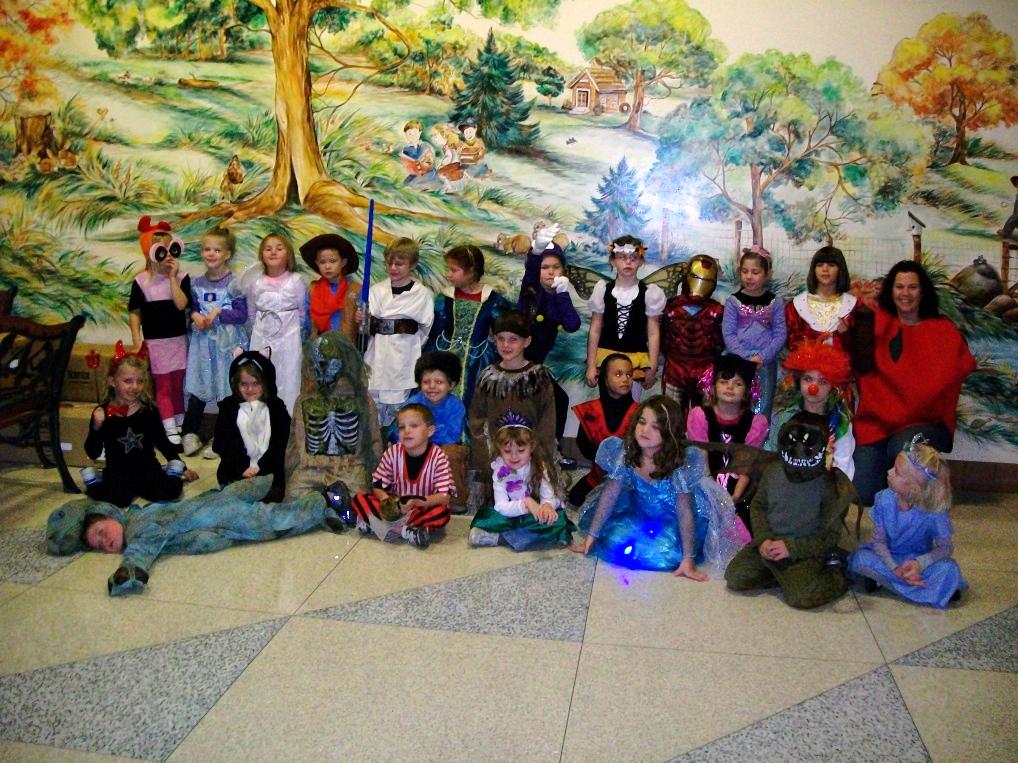 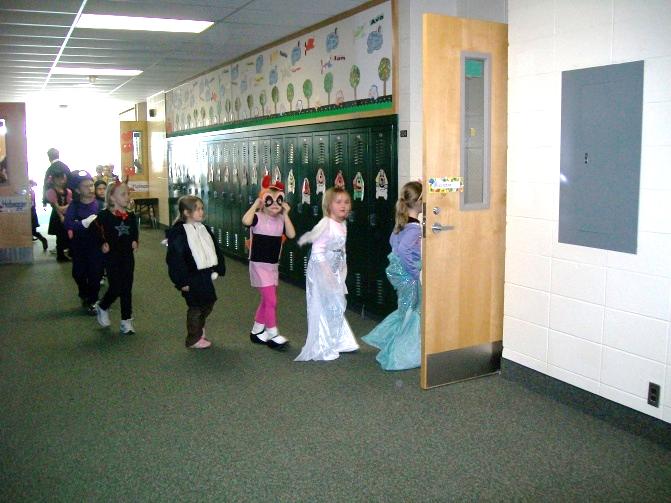 Halloween 2011
2
1
3
4
11
9
7
8
10
15
16
17
14
18
21
22
23
24
25
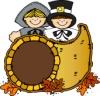 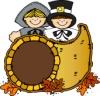 28
29
30